MARKETING  (YMAR)2. přednáškaTéma: Globální marketing 21. století ZS 2022/2023
PhDr. Ing. Mgr. Renáta Pavlíčková, MBA
GLOBÁLNÍ  MARKETING
21. STOLETÍ
Proč globální marketing?
svět se výrazně zmenšil díky rychlejší komunikaci, pokroku v dopravě i finančním tokům,
výrobky vyvinuté v jedné zemi jsou dobře přijímány i v jiných zemích,
zahraniční firmy pronikají velmi agresivně na nové trhy, protože tuzemské trhy již nevytvářejí dostatek příležitostí,
roste objem mezinárodního obchodu.
3
Globální značky
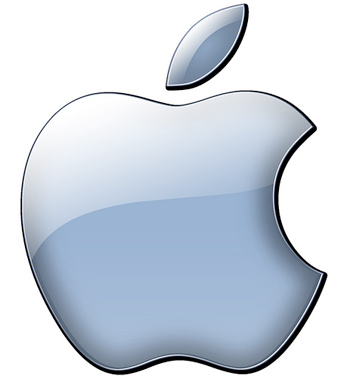 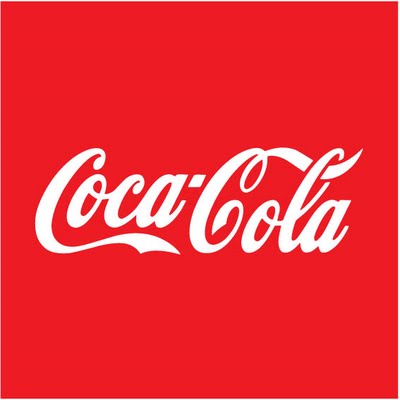 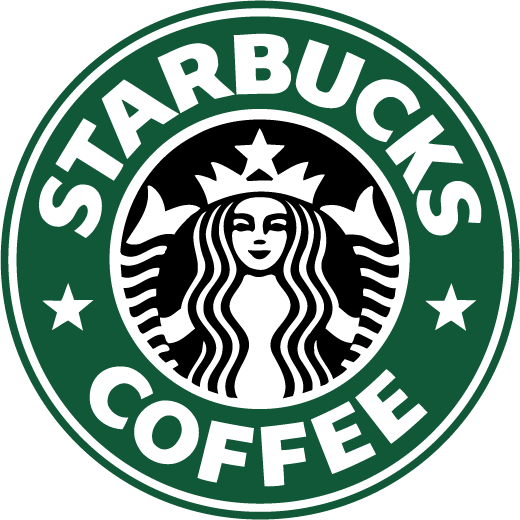 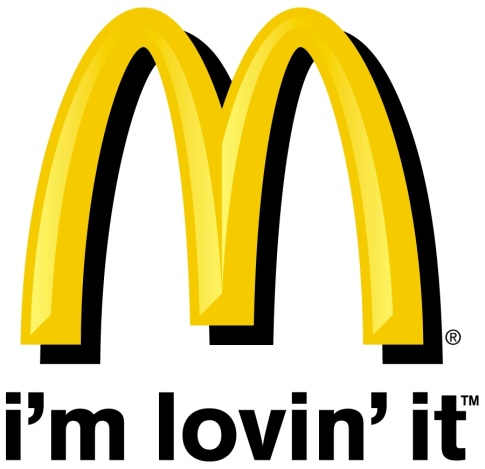 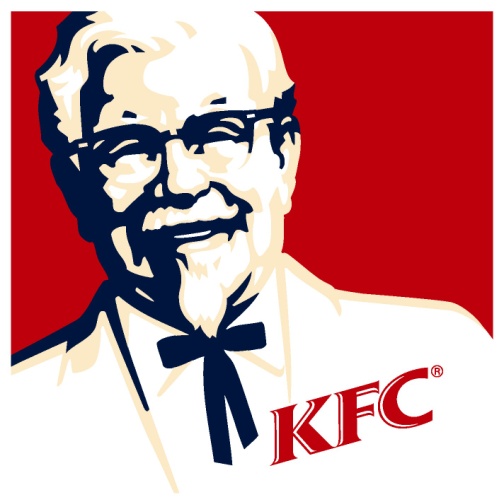 4
Globální firma
je taková firma, která díky podnikání na zahraničním trhu získává konkurenční výhodu vůči firmám podnikajícím pouze na trhu tuzemském,
svým podnikáním v mezinárodním měřítku si vylepšuje svůj image.

  "Prostorem, v němž dnes manažer podniká, je celý svět ..."
5
Podnikání v globálním měřítku
téměř dvě třetiny všech firem podnikají v globálním měřítku nebo se na toto podnikání připravují,
např. Michelin (francouzský výrobce pneumatik) realizuje 35 % obratu v USA,
Johnson & Johnson (americký výrobce léčiv a kosmetiky) - 43 % obratu v zahraničí.
6
Mezinárodní marketing
je podnikatelská filozofie, jejímž cílem je uspokojování potřeb a přání zákazníků na mezinárodních trzích.
7
Mezinárodní marketing
můžeme chápat jako filozofii podnikání a jako konkrétní strategii firmy na zahraničním trhu.
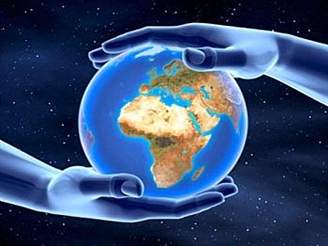 8
Filozofie
filozofie tuzemského a mezinárodního marketingu vychází ze stejného základu
jejím cílem je co nejlépe uspokojovat potřeby a přání zákazníků a posilovat jejich věrnost, aby realizovali opakované  nákupy
podnik se orientuje na zahraničního zákazníka, jeho potřeby a přání, snaží se je upokojit lépe, než konkurence
9
Strategie
úkolem mezinárodní marketingové strategie je zajištění optimalizace firemních zdrojů a vyhledávání takových příležitostí na světovém trhu, které podnikům umožňují využívat konkurenční výhody
podnik realizuje výzkum zahraničního trhu a volí formy vstupu na zahraniční trh, provádí segmentaci, výběr cílového trhu, vypracovává marketingový plán a realizuje mezinárodní marketingový mix
10
Specifika mezinárodního marketingu
sociálně-kulturní odlišnosti / vliv na chování spotřebitelů na zahraničních trzích
obchodně-politické podmínky
legislativa (upravuje podnikání mezinárodních subjektů)
problémy při výzkumu zahraničních trhů
upřednostňování tuzemských výrobců a značek
různý stupeň organizovanosti zahraničních trhů
nutnost adaptace marketingového mixu
práce v cizím prostředí 
odlišný životní styl
jazykové bariéry apod.
11
Hlavní typy rozhodování  v mezinárodním marketingu
výzkum
mezinárodního
marketingového
prostředí
rozhodování
o mezinárodních
aktivitách
firmy
výběr 
zahraničních
trhů
volba formy
vstupu
na zahraniční
trh
volba
mezinárodní
marketingové
strategie
volba vhodné
organizační
struktury
12
Rizika mezinárodního obchodu
jde o riziko, že výsledky skutečně dosažené se budou v důsledku působení mnoha faktorů lišit od těch předpokládaných
riziko představuje možnost vzniku ztráty, ale i možnost dosažení lepších výsledků ve srovnání v původním záměrem
13
Hlavní typy rizik
rizika tržní
rizika komerční
rizika přepravní
rizika teritoriální
rizika kurzová
atd.
14
Děkuji vám za pozornosta těším se na příště